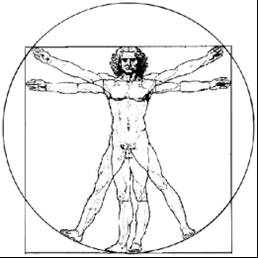 ecbi
Title: Gender considerations in the 2015 agreement 
Sub-title:  How gender should be addressed in the ADP?

Author : Sandra Freitas 
Affiliations : C.A. / Women’s Environment and Development Organisation (WEDO) / TOGO
european capacity building initiative
initiative européenne de renforcement des capacités
for sustained capacity building in support of international climate change negotiations
pour un renforcement durable des capacités en appui aux négociations internationales sur les changements climatiques
Content
Importance of a gender approach to climate change  (Why does it matter?)
Gender approaches to climate change (How?)
General approach to incorporating gender equality in the 2015 Agreement
Specific approaches for core elements of the 2015 Agreement
Enabling actions for implementation
Importance of a gender approach to climate change
Gender decisions in UNFCCC 
The 2015 legal agreement to build on the progress achieved under the Convention (incorporation of gender equality into key decisions in the Cancun Agreement, the Durban Outcomes, Doha Gateway and the Warsaw Outcomes). 
The new agreement should support previous UNFCCC decisions which highlight “that gender equality and the effective participation of women and indigenous peoples are important for effective action on all aspects of climate change”. 
Needs to build on these decisions to ensure ongoing progress is maintained. 
Gender decisions in the UNFCCC are coherent with several
Normative frameworks on gender equality and women’s human rights that Governments have already agreed to (CEDAW, Hyogo Framework for Action, Rio+20, Agenda21, Beijing Platform for Action)
Multilateral Environment Agreements that have incorporated the gender dimension to environmental issues (Convention of Biological Diversity, United Nations Convention to Combat Desertification).
Gender approach to climate change
Current practice and research has shown that gender-sensitive approaches to climate action are crucial to ensuring effectiveness of emission reduction initiatives that is needed to achieve the Convention’s goals. 
A gender sensitive approach will align climate change solutions with the sustainable development agenda taking into account the needs, preferences and contributions of women and men. 
True ambitious climate solutions should promote social equality, environmental integrity and secure the livelihoods of women and men, if they are to be successful.   
Climate policies which fail to recognize and respond to the social and gender dimensions of people’s lives and livelihoods have been shown to fail and further exacerbate inequalities. 
Viewing climate policy through a gender lens leads properly addressing the social dimension and human rights approach to climate change. 
Parties should promote decisions that would catalyze actions that identify issues that are crucial to the success of the climate change solutions, such as, access to and control of resources and sustainable development benefits, in particular poverty eradication, health and governance.
General approach for incorporating Gender Equality in the 2015 Climate Agreement
Gender Equality in the 2015 Agreement:
Gender equality should be a guiding principle of the new climate agreement
Gender should be incorporated as part of the cross cutting issues that the new climate agreement will recognize. 
All actions proposed for mitigation, adaptation, and means of implementation (finance, technology and capacity building) should follow a gender sensitive approach.
Incorporating Gender Equality in the core elements of the 2015 Agreement
Specific approach to mitigation 
Parties to favor ambitious contributions that support safe, equitable, environmentally sound, low carbon development pathways that respect gender considerations;
Mitigation actions should respect gender equality while supporting economic activities and providing solutions towards poverty alleviation, with a particular focus on gender-equitable access to clean energy resources and clean energy transportation 
Specific approach to adaptation
Adaptation planning and implementation should respect gender considerations  
Encouraging the inclusion of gender-sensitive community-based approach
Ensuring that information on climate change impacts, vulnerability and adaptation measures undergoes a gender analysis
Specific approach  to finance 
Long-term finance should include gender equality as criteria for funding allocation. 
Ensuring the finance mechanism of the UNFCCC acknowledges and supports a gender sensitive approach in its operating entities (GCF +GEF) and other mechanisms)
Incorporating Gender Equality in the core elements of the 2015 Agreement
Specific approach  to technology development and transfer 
Technology initiatives under the new agreement should address gender differentiated needs, impacts and include action to development of capacities of all stakeholders, particularly women.
Technology development and transfer should emphasize the social and economic benefits, including the creation of skilled jobs in a gender responsive manner.
Technology disseminated under the new agreement should be gender responsive, culturally viable and appropriate to the national context.

Specific approach  to capacity building
Capacity-building decision should recognize and promote the utilization of existing gender-sensitive tools and approaches.  
Future capacity building actions should strengthen the institutional capacity of decision-makers and practitioners at the international, national and local level on the development and implementation of gender-sensitive climate policies. 
Parties should consider including a gender analysis in the reporting on capacity building, building upon progress in Decision 1/CP.16 (paragraph 130)
Enabling actions for implementation
Maximize the effective and equitable implementation of adaptation and mitigation actions by ensuring a gender-sensitive approach
Mainstreaming the collection of gender, sex disaggregated data in all information and reporting systems 
Ensure significant initial capitalization, by COP20, of  the Green Climate Fund, with largely grant inputs, to allow for a gender-sensitive approach to all GCF financing for mitigation and adaptation in line with the mandate in its Governing Instrument.
Create more direct-access opportunities to UNFCCC climate financing for non-governmental actors, including women and gender groups, among others for gender-specific projects, through upscaling, improvements and replication of small grant.
For further information
The Women’s Environment and Development Organization (WEDO) 
&
Global Gender and Climate Alliance (GGCA) 

working toward a gender-responsive approach to the 2015 agreement, in order to ensure enhanced action towards the ultimate objective of the Convention 
Further information 
http://www.wedo.org/
http://www.gender-climate.org/
Thanks